讲道
蒙召作门徒
证道：宋景昌 牧师
经文：路9:51-62
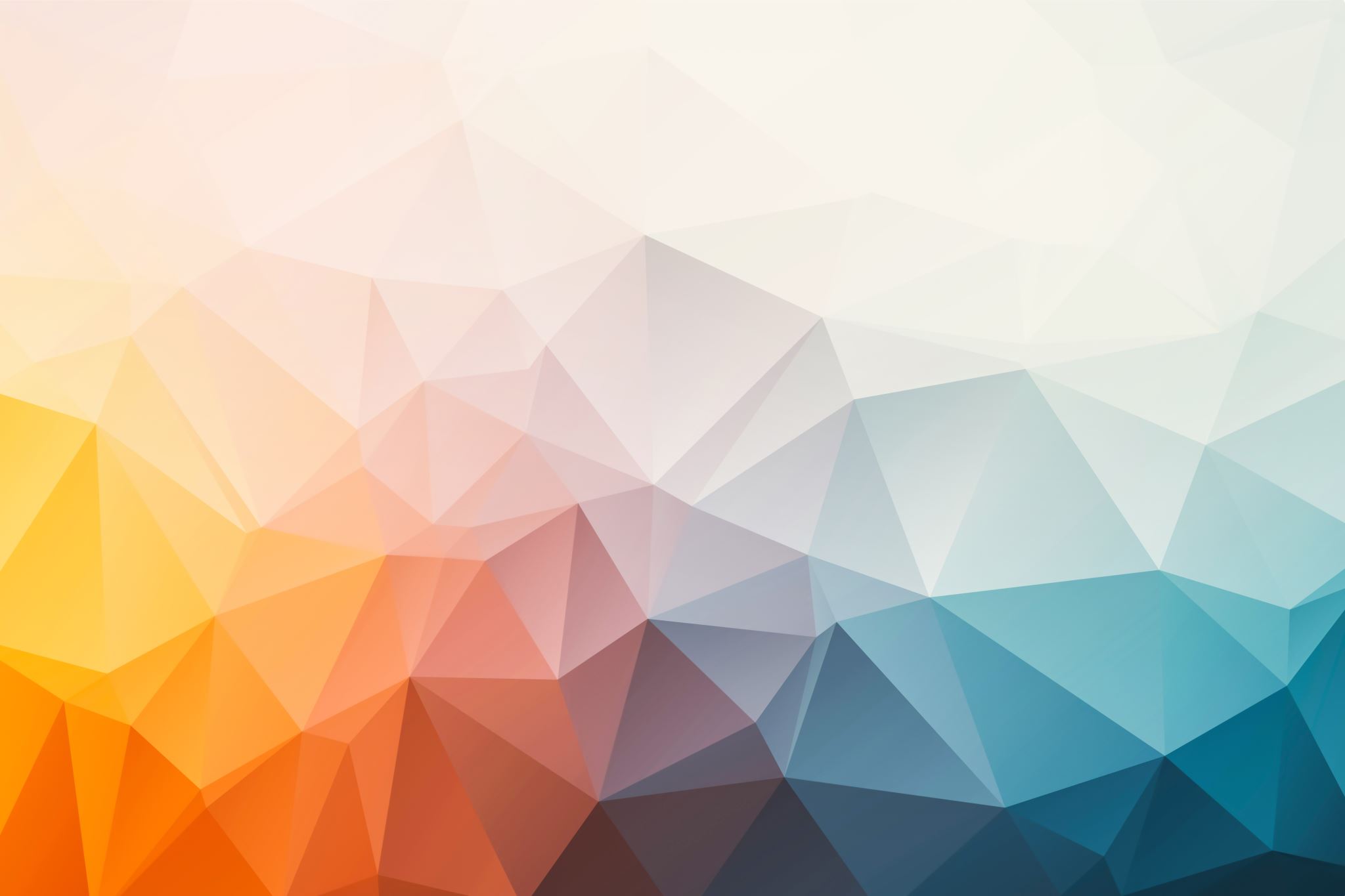 蒙召作门徒 路9:51-62
路9:51-62
蒙召作门徒，与主同心爱世人（九51-56）
51耶稣被接上升的日子将到，他决定面向耶路撒冷走去。 52他打发使者在他前头走；他们进了撒玛利亚的一个村庄，要为他作准备。 53那里的人不接待他，因为他面向着耶路撒冷去。 54他的门徒雅各布和约翰看见了，就说：「主啊！你要我们吩咐火从天上降下来，烧灭他们吗？」 55耶稣转身责备两个门徒。 56于是他们就往别的村庄去了。
蒙召作门徒，与主同心爱世人（九51-56）
路加从第9章51节直到19章27节，几乎用了整卷福音书一半的篇幅来记载，耶稣在这路途中对门徒的教导，讲述如何作祂的门徒。
要当耶稣的门徒，首先要学习的第一个功课，是如何面对他人的反对与敌意。
蒙召作门徒，与主同心爱世人（九51-56）
雅各布和约翰看见撒玛利亚人的拒绝，就大发热心，问耶稣；主啊！你要我们吩咐火从天上降下来，烧灭他们吗？（路9:54）。
但这不是耶稣来世上的目的！耶稣来，并不是为要灭掉他们，而是要为他们成为救赎的羔羊
蒙召作门徒，与主同心爱世人（九51-56）
门徒之有这种心态，是要表明比撒玛利亚优越，我们来是要拯救你们，你们这样拒绝我们，你们当受惩罚。
弟兄姊妹，我们要注意自己的心，切勿因有成见而导致自己不能按照主的心意去对待别人。
社会上充满各种歧视，有些人自认为比某些人优越，就对对方产生厌恶，就如犹太人看不起撒玛利亚人，或如法利赛人藐视税吏。
蒙召作门徒，与主同心爱世人（九51-56）
如果我们能够与主同心爱世人，就不会问祂是否愿意我们用火来消灭人，只会跟着这位好牧人同去寻找失丧的羊。
耶稣要求我们专注于委身在祂的使命，希望我们与祂同心爱世人，与祂同行完成天国的工作。也就是宣讲上帝的国的好消息。但祂也明确指出，跟随祂是要付代价的。
蒙召作门徒，委身与主同行（九57-62）
57他们在路上走的时候，有一个人对耶稣说：「你无论往哪里去，我都要跟从你。」 
58耶稣对他说：「狐狸有洞，天空的飞鸟有窝，人子却没有枕头的地方。」 
59他又对另一个人说：「来跟从我！」那人说：「主啊，容许我先回去埋葬我的父亲。」 
60耶稣对他说：「让死人埋葬他们的死人，你只管去传讲　神的国。」 
61又有一人说：「主啊，我要跟从你，但容许我先去辞别我家里的人。」 
62耶稣对他说：「手扶着犁向后看的人，不配进　神的国。」
蒙召作门徒，委身与主同行（九57-62）
第一个人说：“你无论往哪里去，我都要跟随你！”耶稣就对他说：“狐狸有洞，空中的飞鸟有窝，人子却没有枕头的地方。”（路9:57-58）
蒙召作门徒，委身与主同行（九57-62）
这句话是要告诉这个门徒，在跟随他之前先考虑清楚，因为跟随祂并不像跟随其他拉比一样
门徒必须带着完全奉献的心态去走这段旅程。
安居乐业不是我们的最终目的，我们就像一个暂时寄居外地的客旅一样，我们的目光所聚焦的不是地上，而是天上。明白跟随耶稣的代价。
蒙召作门徒，委身与主同行（九57-62）
第二个人对耶稣说，在跟随之前，他要先埋葬他的父亲。这个要求在人的角度，看来是合情合理，然而，耶稣对他的要求却好像毫无情理，耶稣说：「让死人埋葬他们的死人。」
第三个人希望向他的家人辞别。耶稣却说，“手已经放在犁上却往后看的，不配在神的王国里。”
蒙召作门徒，委身与主同行（九57-62）
埋葬自己的父亲其实没有不妥，辞别家里的人也没有不妥。他们的要求并没有错，但是耶稣看出他们的话背后存着错误的心态。
这两个请求有一个共同点，就是“我先”如何、如何，也就是说，这些事成为了迟延的借口。
如果容让一件事情成为迟延的借口，往往就是等完一件又一件，结果一生不能跟随主。
蒙召作门徒，委身与主同行（九57-62）
主说：“让死人去埋葬他们的死人吧！至于你，你要去传扬神的王国。”死了的人怎样埋葬死人？
这表示不是按照字面去理解。耶稣的意思是：属灵生命已死的人好像瞎子和聋子，他们无法领会属灵的事实，正如一个已死的身体无法感受到现实世界一样。
蒙召作门徒，委身与主同行（九57-62）
「犁」是当时的农夫用来耕作的主要工具，形态轻巧却较难控制前进的方向。
因此，农夫在使用「犁」的时候，必需专心一意。若果在耕作时东张西望，左顾右盼，前进的轨迹便容易歪斜，影响耕作的效果。
蒙召作门徒，委身与主同行（九57-62）
因此，这句话的重点是在“你”这个字：“至于你，你要去传扬神的王国”。
主对你的旨意是什么？你现在要去传扬神的王国，其他事情就让那些事情自行解决吧。
主耶稣似是在告诉那人：安葬父亲是重要，但你放心，我会负责，那些事情会有安排。至于你，你现在专心去做我要你做的事就可以了。
蒙召作门徒，委身与主同行（九57-62）
当主的门徒是要付代价的，这些代价确实使人感到挣扎，因为我们要准备受人拒绝，也要学习凡事以主的旨意为先。虽然代价不菲，但绝对是值得的，而且会满足和喜乐，
因为我们是与那位爱我们的主同行，也有爱主的人与我们结伴同行。这是窄路，但这就是永生的道路，如果我们不跟随主耶稣，那要跟随谁呢？一旦下定决心跟随主，就要单单专注于祂，一生向这目标前进，不要再往后看了。
蒙召作门徒，委身与主同行（九57-62）
主耶稣说：那些回头看的人不配进入上帝的国。
这就好像旧约中，罗得的妻子留恋所多玛，因此回头看；以色列人想念埃及的生活，抱怨上帝的拯救，带领他们走旷野的路。
耶稣的救赎，不但是为了带领我们进入天上的国，更是要改变我们，成为新造的人，从 旧世界分别出来。
总结
弟兄姊妹，凡愿意蒙召做主耶稣门徒的，必须有牺牲的精神，并一切以上帝国为先为重，专心一志地去传讲上帝国。
今天的经文也在提醒我们所有基督徒，耶稣对我们是有要求的，他的要求在世人眼中是严苛的，
但若我们能像耶稣一样「决定面向耶路撒冷走去」，我们就能参与在上帝国之中。求主帮助我们。阿们。